Procedure for Solidifying aSTEP (.stp) file
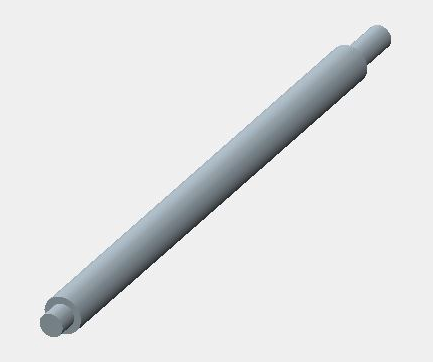 08/13/2014	Rev: 00.1
John Andrist
1
Section 1Dealing with a Part file
2
Getting Started
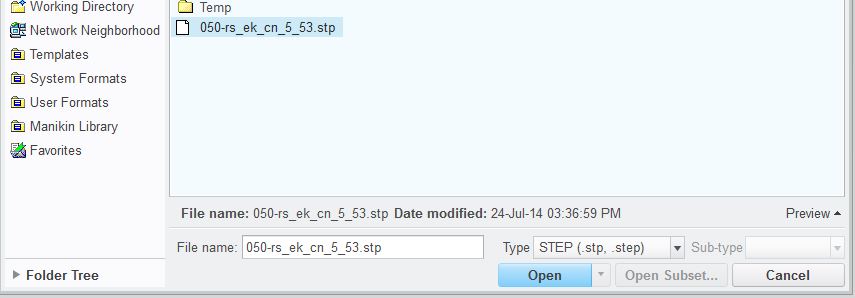 File, Open - Select STEP or All Files
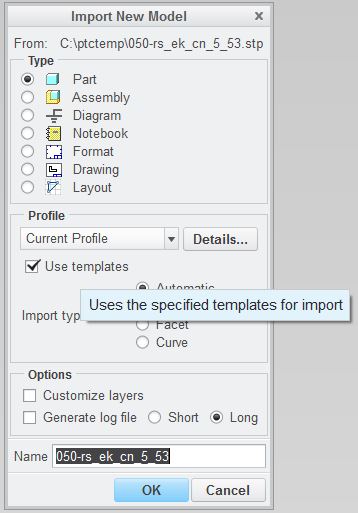 3
1 Sided vs. 2 Sided
Magenta is a 2 sided surface, which means it is a closed surface. (this is good)

Yellow is a 1 sided surface, which means it has an open end or gap. (this is bad)
4
Enter into Data Doctor
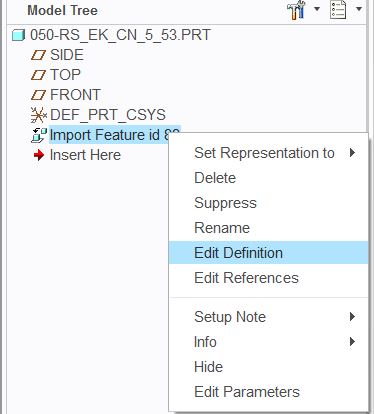 5
Define Gap
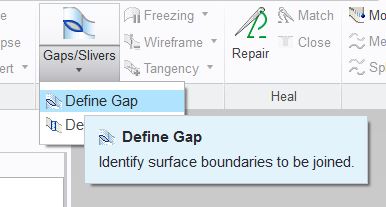 6
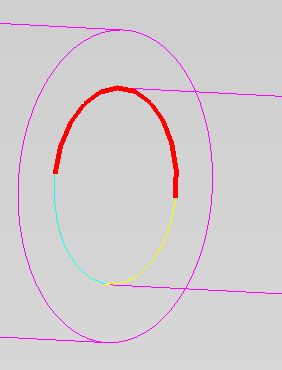 Click edge, then Ctrl + click edge until all are selected
Then click in Side 2 to define other edge
7
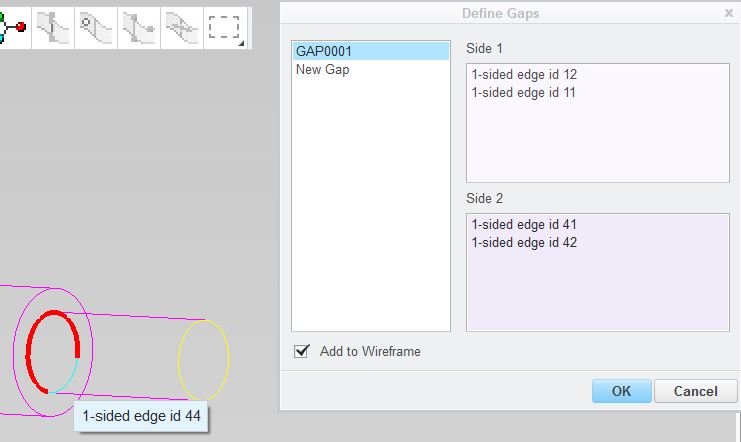 Click edge, then Ctrl + click edge until all are selected
Click OK to finish defining gap
8
Repair Gap
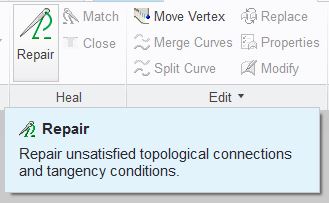 Click check mark to finish
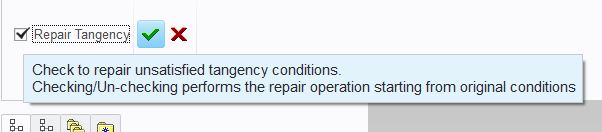 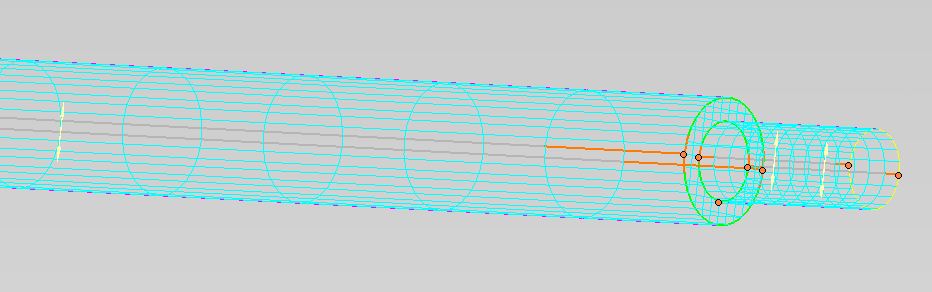 Gap has been repaired & is now a 2 Sided surface
9
Exit Data Doctor
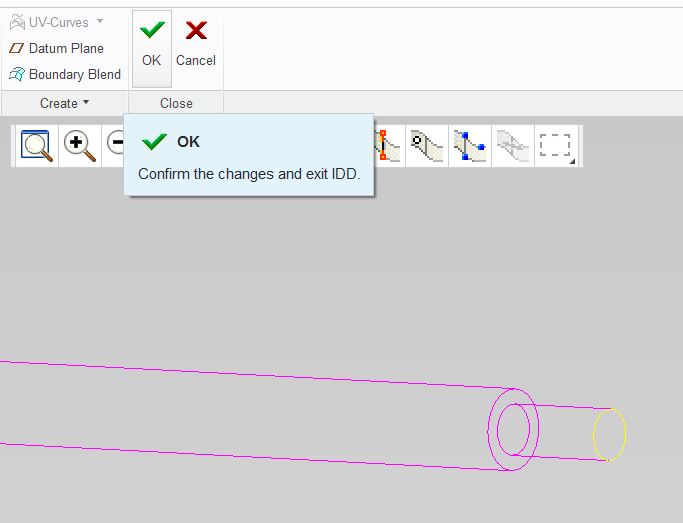 10
Create Fill (flat surface)
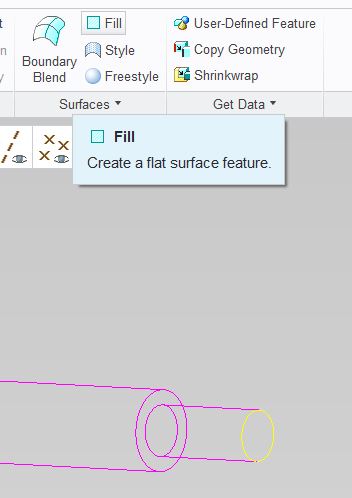 Select Model tab
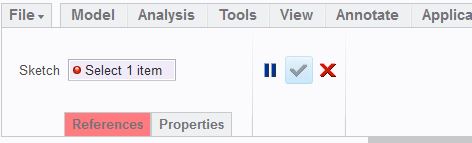 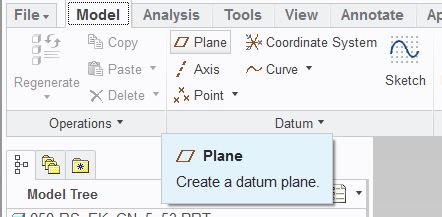 11
Sketching Plane on the fly
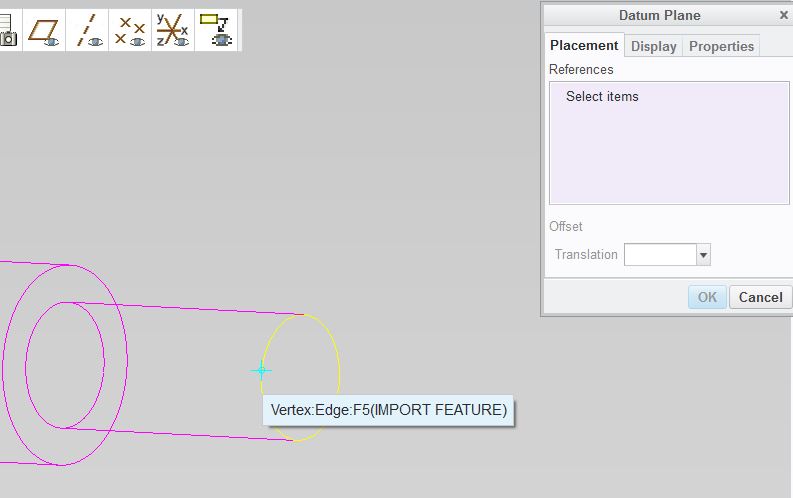 12
Defining Fill surface
Select Fill tab
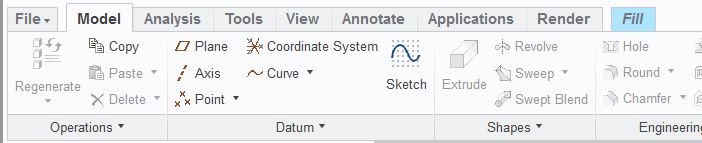 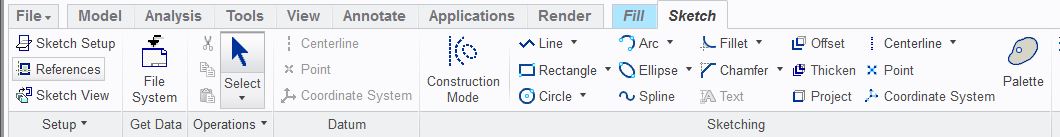 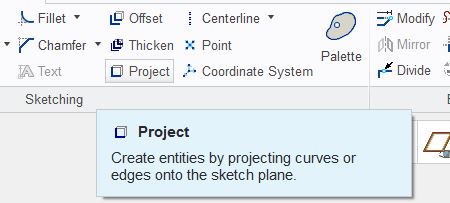 13
Fill surface defined
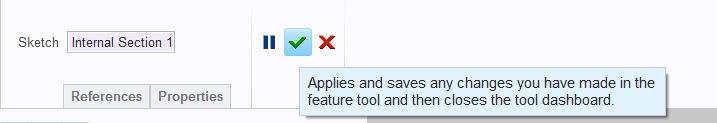 14
Merging surfaces
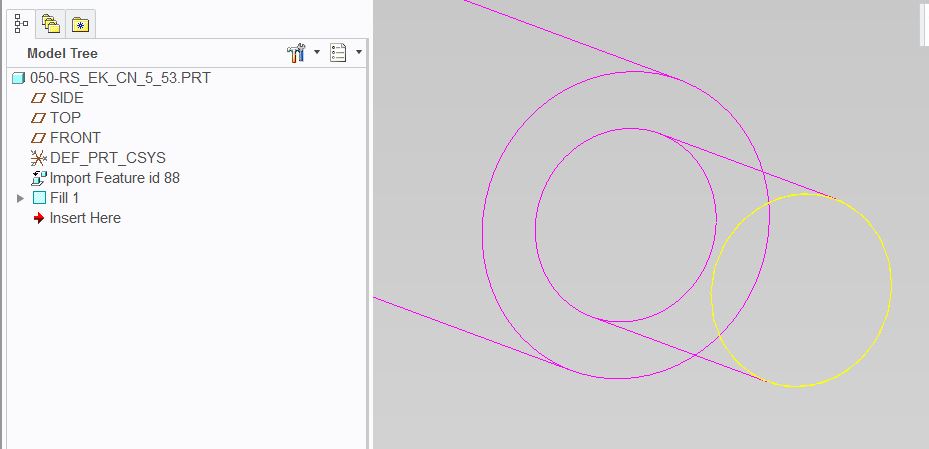 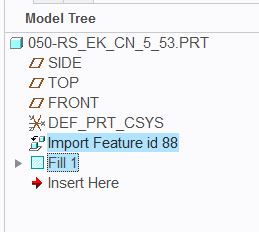 Click import feature & Ctrl + click the created fill surface, then click Merge
15
Surface Merge successful
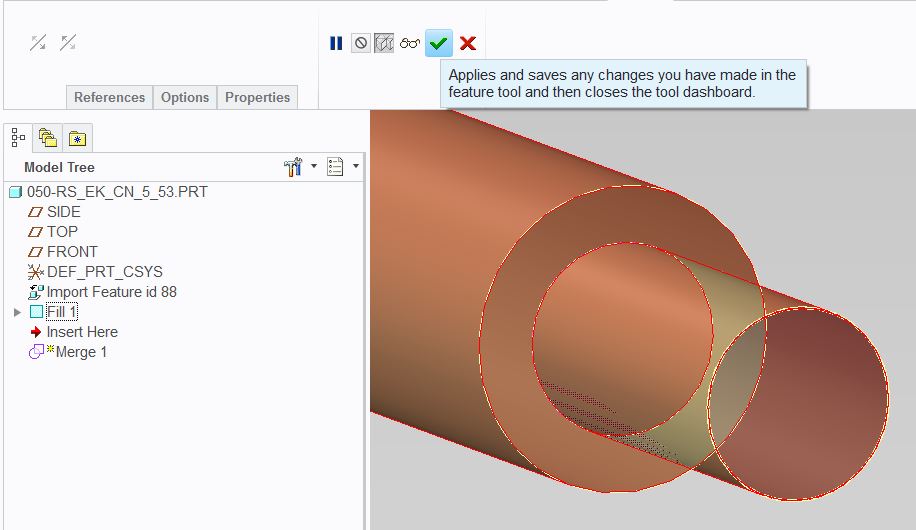 16
Create a 2nd Fill
Repeat Slides #11 - 14
17
Merging Merged features
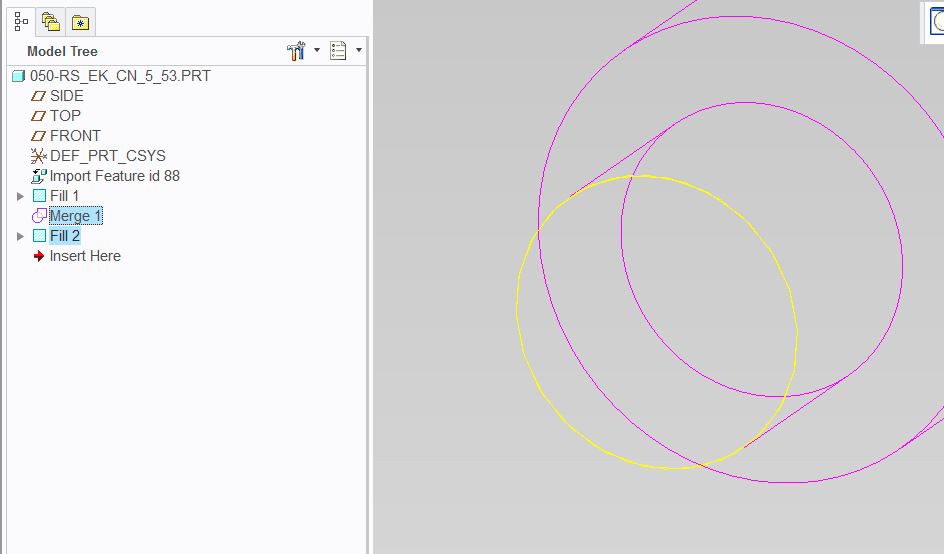 Click last Merge feature & Ctrl + click the created fill surface, then click Merge
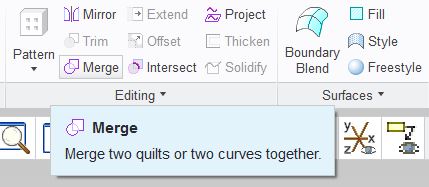 18
Surface Merge successful
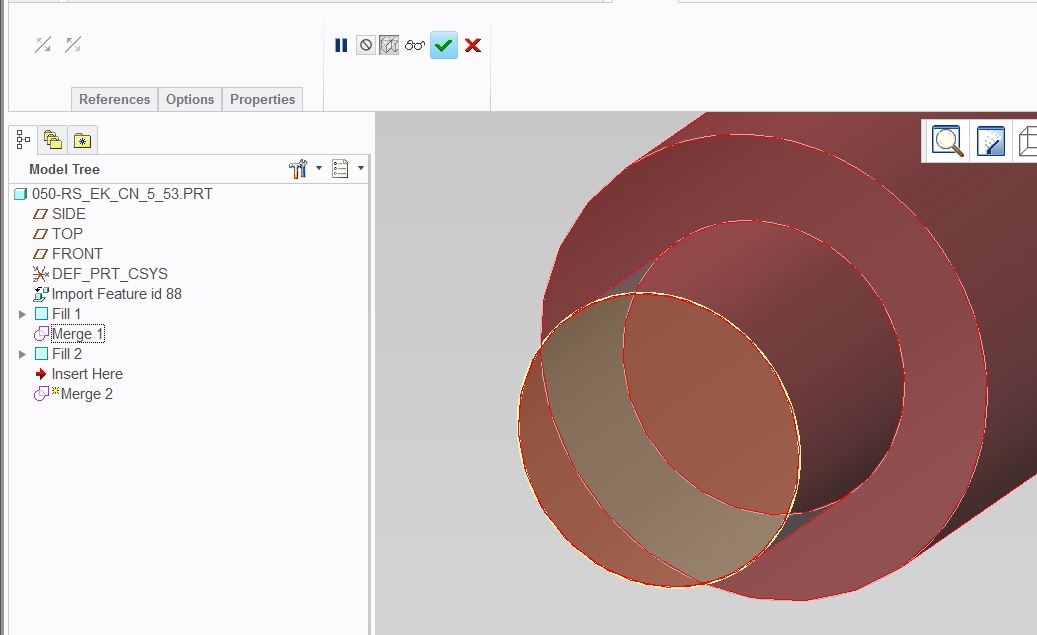 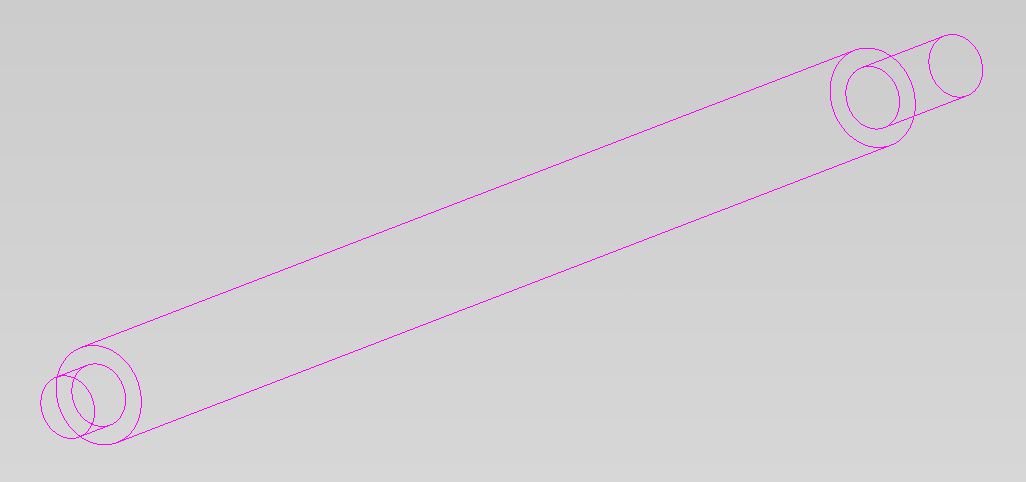 19
Solidify fully closed surfaces
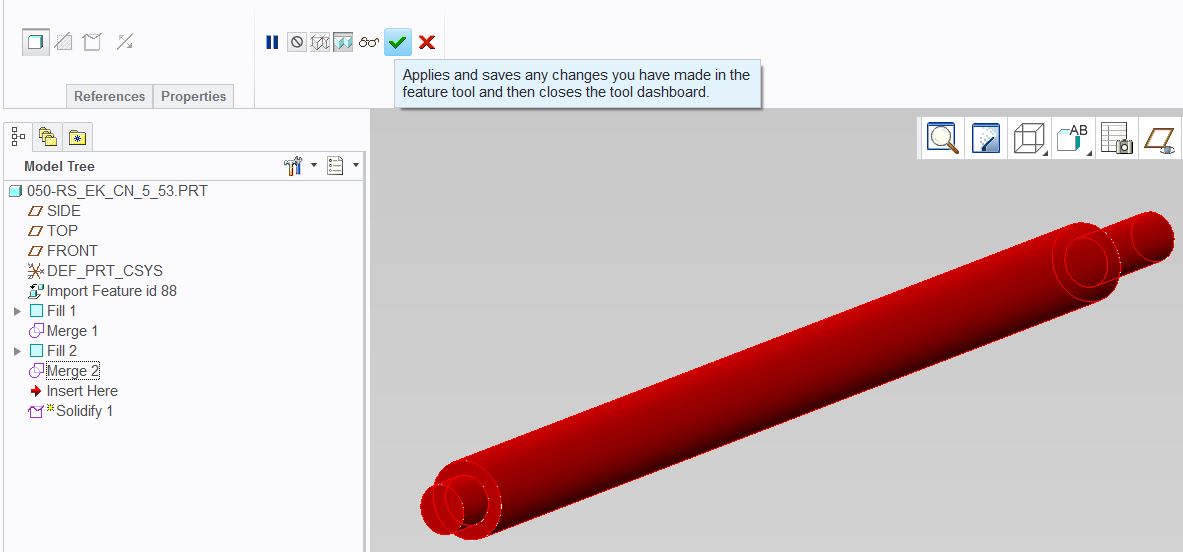 Click last Merge feature, then click Solidify
20
Checking Solid Model
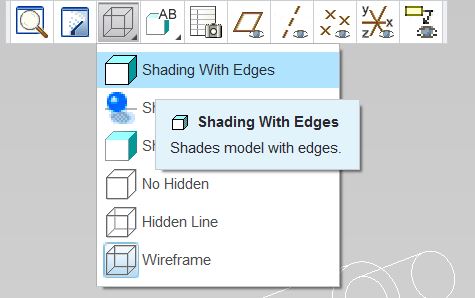 21
Removing extra features
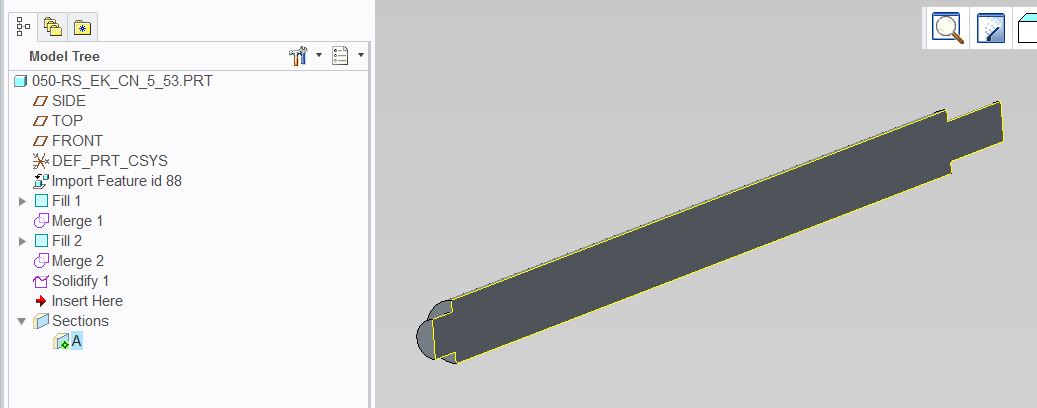 22
Create a new STEP file
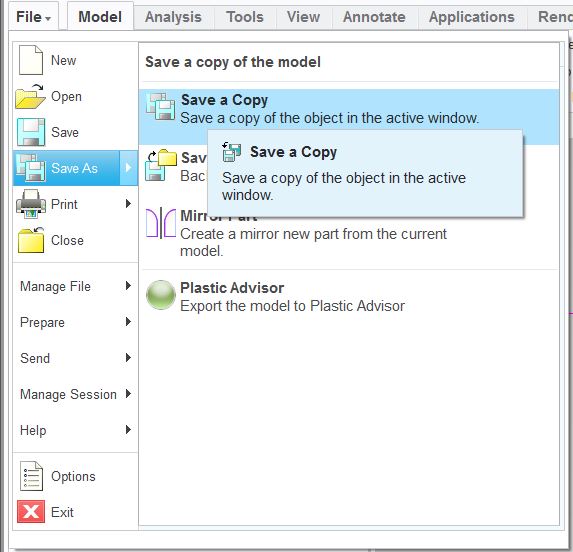 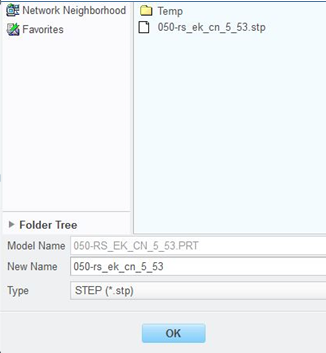 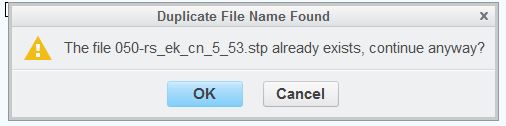 23
Close & Clear Session
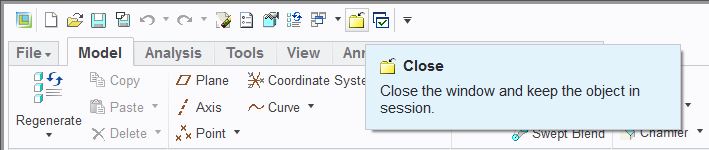 24
Open newly saved file
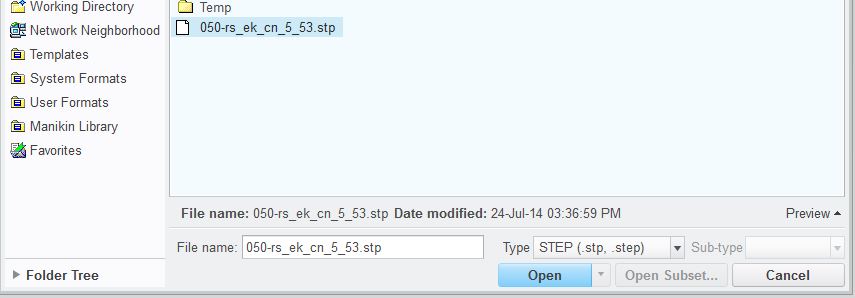 File, Open - Select STEP or All Files
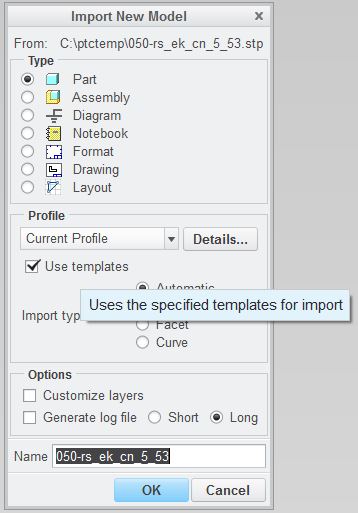 25
One solid feature created
26
Section 2Dealing with a Assembly file
27
Getting Started (.asm)
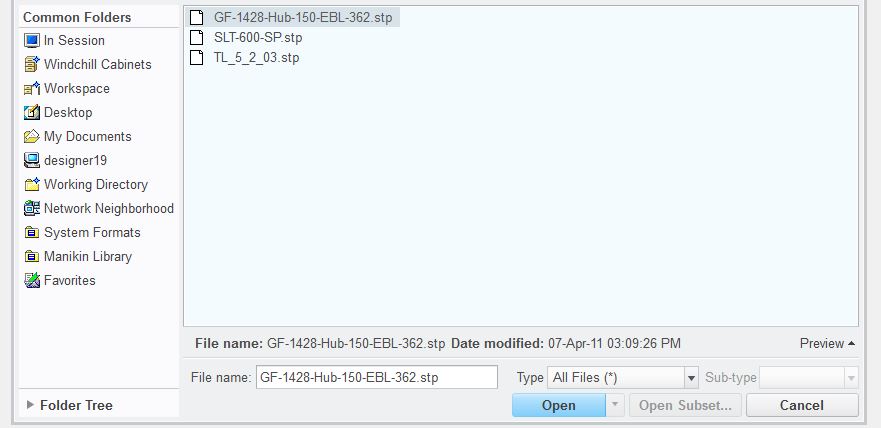 File, Open - Select STEP or All Files
Select “Part” & “Use templates”
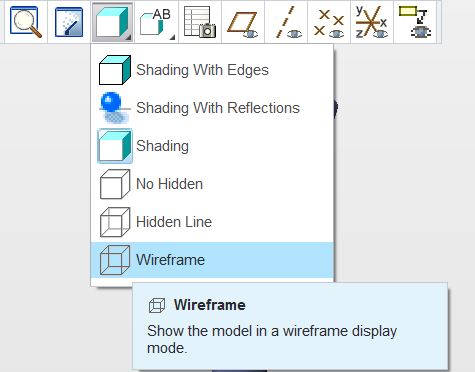 28
Verify if Part imported correctly
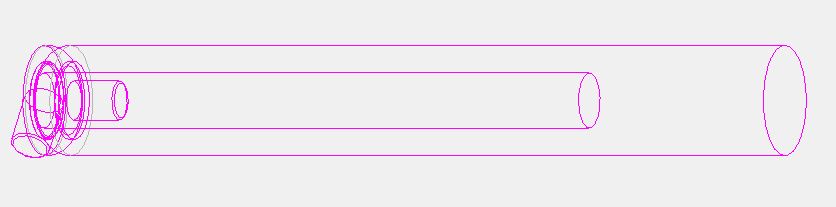 Obviously this assembly didn’t import as a good part. If it imported correctly you would have almost been done, unfortunately there is more to do.
29
Starting over (.asm)
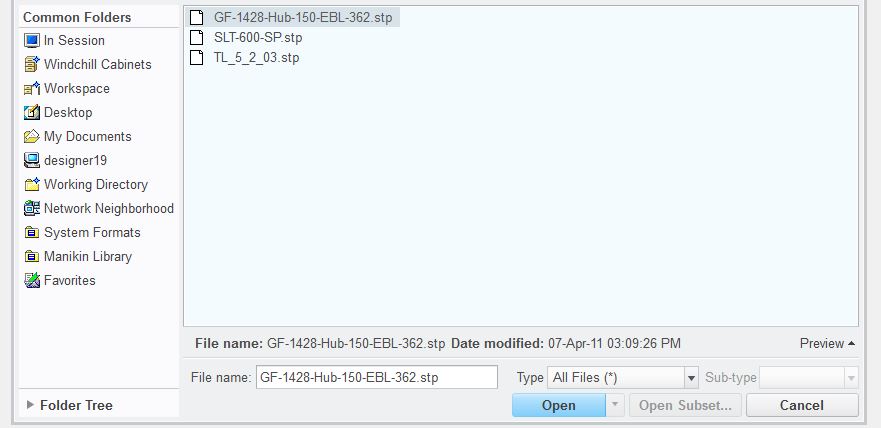 File, Open - Select STEP or All Files
Select “Use templates”, but leave “Assembly”
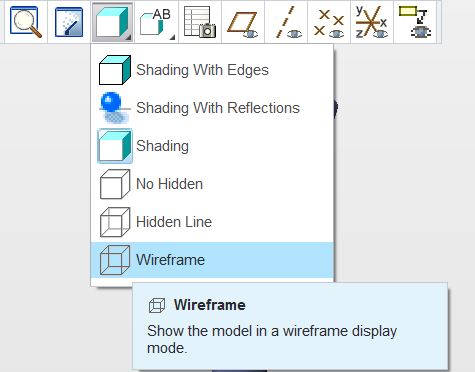 30
Fix any open gaps
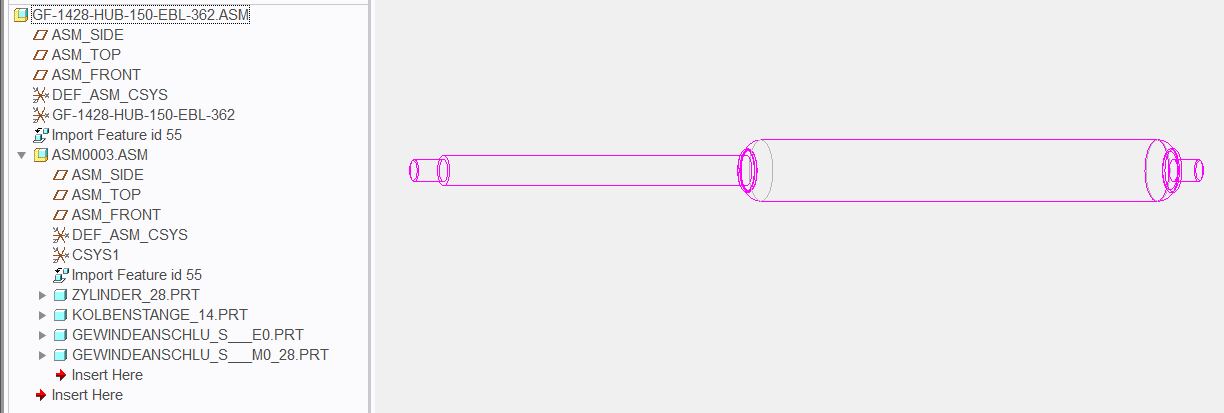 Luckily no open gaps (if open gaps refer to previous section)
Open first component
31
Solidify fully closed surfaces of component
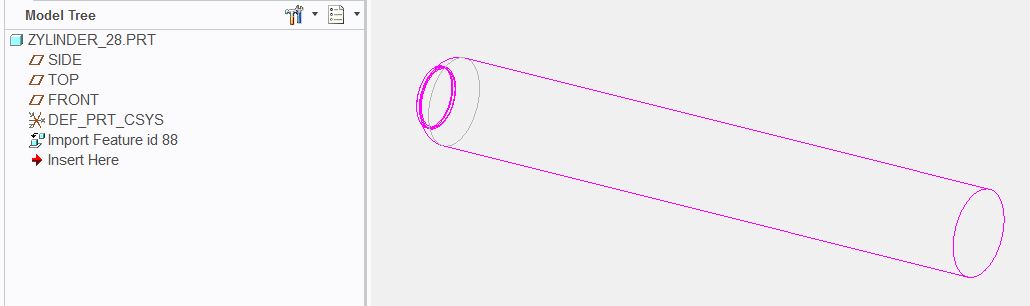 Click feature, then click Solidify
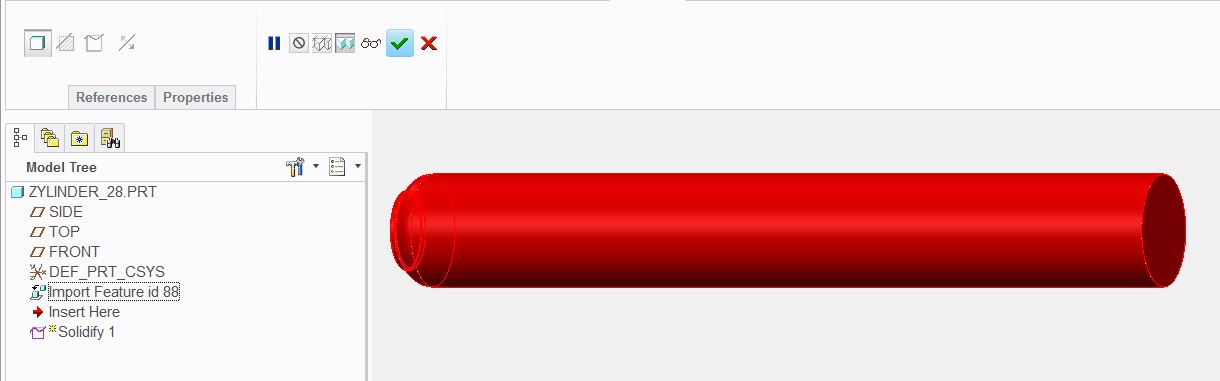 32
Repeat previous steps for remaining components
33
Fully solidified assembly
That’s great, but we don’t want an assembly file we want it to be a part file
34
Creating Part from Assembly
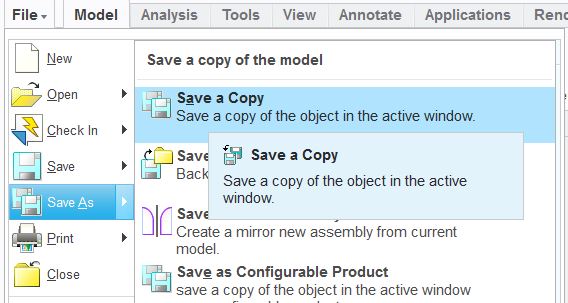 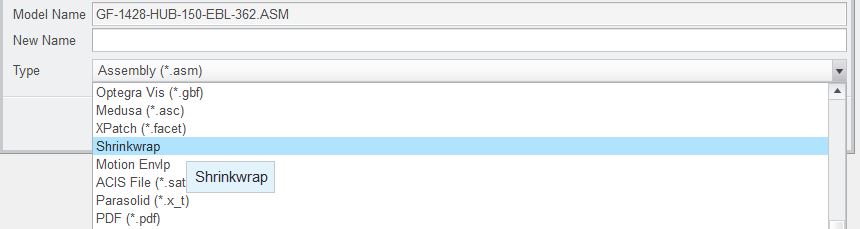 Change Type to “Shrinkwrap”
Remove added extension “_sw0001”
35
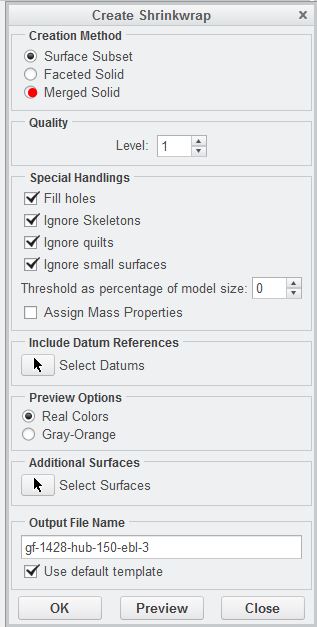 36
Open newly created file
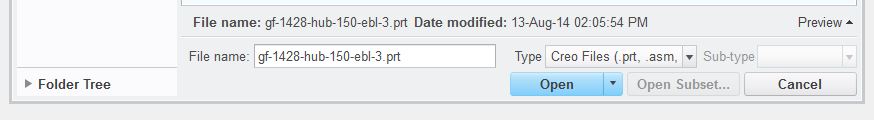 37
Questions
38